Diversity can take many forms
How can you promote diversity?

Give an example for each
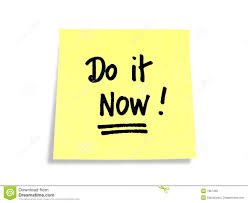 27 September 2020
Review Activity
Review





Whiteboards at the ready!
What are the 4 steps in making a complaint?

Write down what has happened
Share any evidence
Act on advice
Follow the complaints procedure
OCR Cambridge National
Health & Social Care Level 1/2
RO21 – LO2
27 September 2020
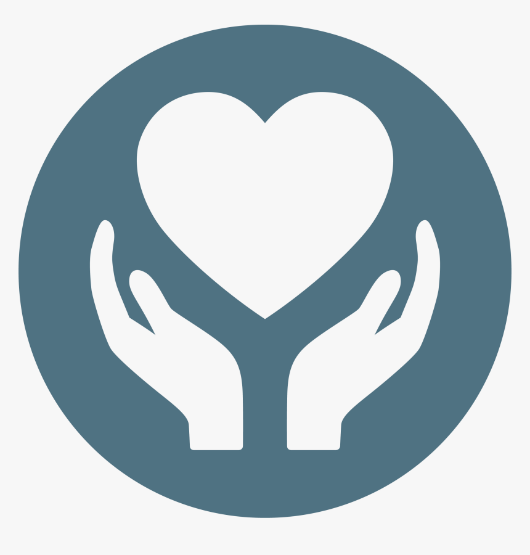 Essential values of care for use with individuals in care settings
Lesson title
The values of care and how they are applied
Learning Intent – LO2
Success Criteria
Know how the values are applied: 
by maintaining confidentiality (e.g. making sure written documents are stored in a locked filing cabinet) 
by promoting individuals’ rights and beliefs (e.g. the right to refuse treatment) 
by being a reflective practitioner
Understand the importance of the values of care (MC AND PIRB) and how they are applied
OCR Cambridge National
Health & Social Care Level 1/2
Care Values
PROMOTING EQUALITY & DIVERSITY, MAINTAINING CONFIDENTIALITY, PROMOTING INDIVIDUAL RIGHTS & BELIEFS
Care Values
Maintaining confidentiality
Promoting Individual Rights and Beliefs
What does this mean?
Give 2 definitions
Give 5 examples of how to maintain confidentiality in different settings
What does this mean?
Give 4 definitions
Give 5 examples of how to promote an individuals rights and beliefs in different settings
What is a ‘Reflective Practitioner’ ?
Someone who regularly looks back at the work that they do, and how they do it, to consider how they can improve their practice
Exam Tip:
Rights/beliefs and equality/diversity examples can be interchangeable BUT do not repeat them in an exam. You must give different examples.
E.G. Providing a prayer room is an example of supporting an individuals rights/beliefs it is also an example of how a care setting can value diversity.
Now test yourself
What are the 3 values of care?
Define diversity.
What is meant by equality?
Give 2 examples of how staff at a retirement home could promote diversity
Give 2 examples of how a social worker could promote equality in her day-to-day work at a retirement home
Identify 2 ways in which confidentiality could be maintained on a hospital ward
Explain 2 ways in which staff at a residential care setting for young adults with learning disabilities could support users’ individual rights and beliefs
Now test yourself
PED, MC, PIRB
Promoting equality and diversity, maintaining confidentiality, promoting individuals rights and beliefs
Recognising everyone is different and will have different needs OR
 Understanding and respecting individual differences (faith, diet, ethnicity etc)
To enable individuals to have the same rights, access to opportunities as everyone else regardless of…
Menu for choice and meets dietary needs for health & cultural needs e.g. vegetarian, diabetic, halal, kosher
To meet communication needs – provide information in different formats e.g. large print, Braille, language
Celebrating festivals with residents, not just Christmas, e.g. Diwali, Chinese New Year etc.
Choice of male/female nurse/doctor/carer to meet cultural needs
Challenge discriminatory behaviour or language
Facilities are accessible to all
Activities, visits are available to all residents, no-one left out
On visits and trips, venue is accessible for all 
Patient records secure
Sharing information on a need-to-know basis
Going into a private room to discuss private matters
Not discussing patients where they can be overheard
Giving choices of food or clothes
Giving choice of activity
Maintaining privacy
Provide an advocate for young adults with learning disabilities
Explain care plans – they have the right to disagree or ask for changes.
What are the 3 values of care?
Define diversity.
What is meant by equality?
Give 2 examples of how staff at a retirement home could promote diversity
Give 2 examples of how a social worker could promote equality in her day-to-day work at a retirement home
Identify 2 ways in which confidentiality could be maintained on a hospital ward
Explain 2 ways in which staff at a residential care setting for young adults with learning disabilities could support users’ individual rights and beliefs
27 September 2020
Do it Now! Activity
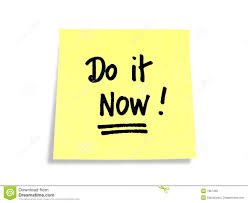 Whiteboards at the ready!
Name the 3 different types of settings


Can you name 2 of each?
OCR Cambridge National
Health & Social Care Level 1/2
RO21 – LO2
27 September 2020
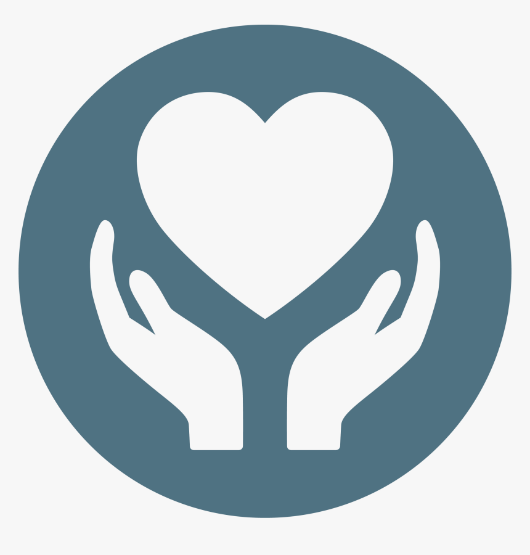 Essential values of care for use with individuals in care settings
Lesson title
Early years’ values of care and how they are applied
Learning Intent – LO2
Success Criteria
Know how the early years values of care are applied in settings: 
by ensuring the welfare of the child is paramount
by keeping children safe and maintaining a healthy and safe environment
by working in partnership with parents/guardians and families 
by encouraging children’s learning and development
by valuing diversity
by ensuring equality of opportunity
by practising anti-discrimination
by ensuring confidentiality
by working with others (e.g. to include other professionals or in partnership)
Know how the early years values of care are applied in different settings
OCR Cambridge National
Health & Social Care Level 1/2
Values of care to be applied in early years and  education settings (page 11)Learn these and what they mean
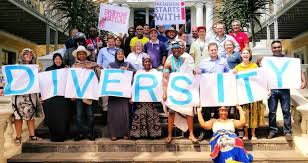 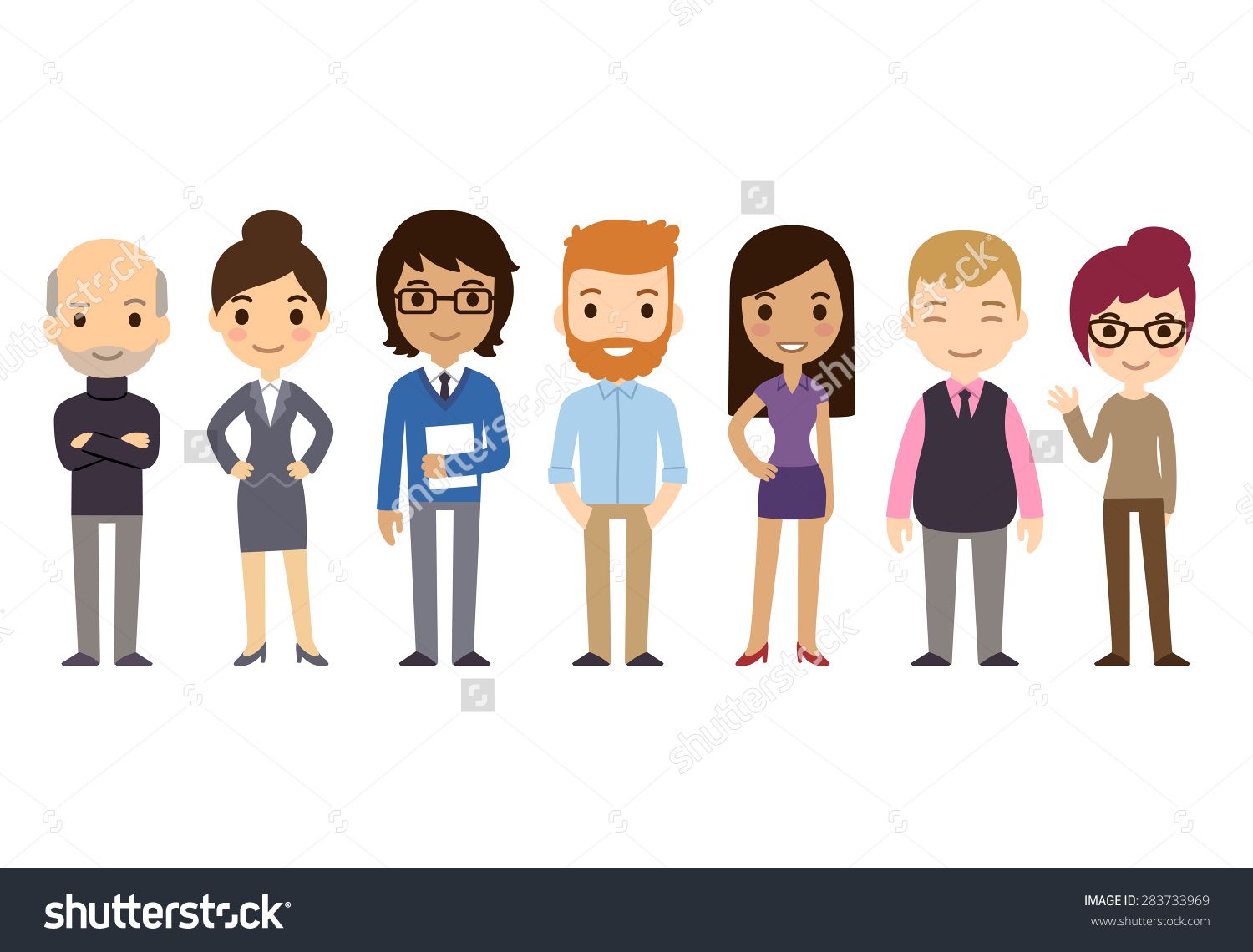 Ensuring the welfare of the child is paramount
Keeping children safe, and maintaining a safe and healthy environment
Working in partnership with parents/guardians and families
Encouraging children’s learning and development
Valuing diversity
Ensuring equality of opportunity
Practising anti-discrimination
Ensuring confidentiality
Working with other professionals
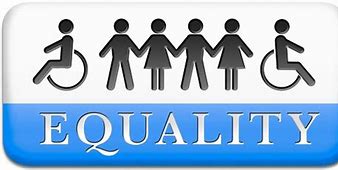 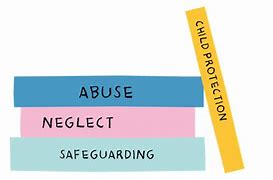 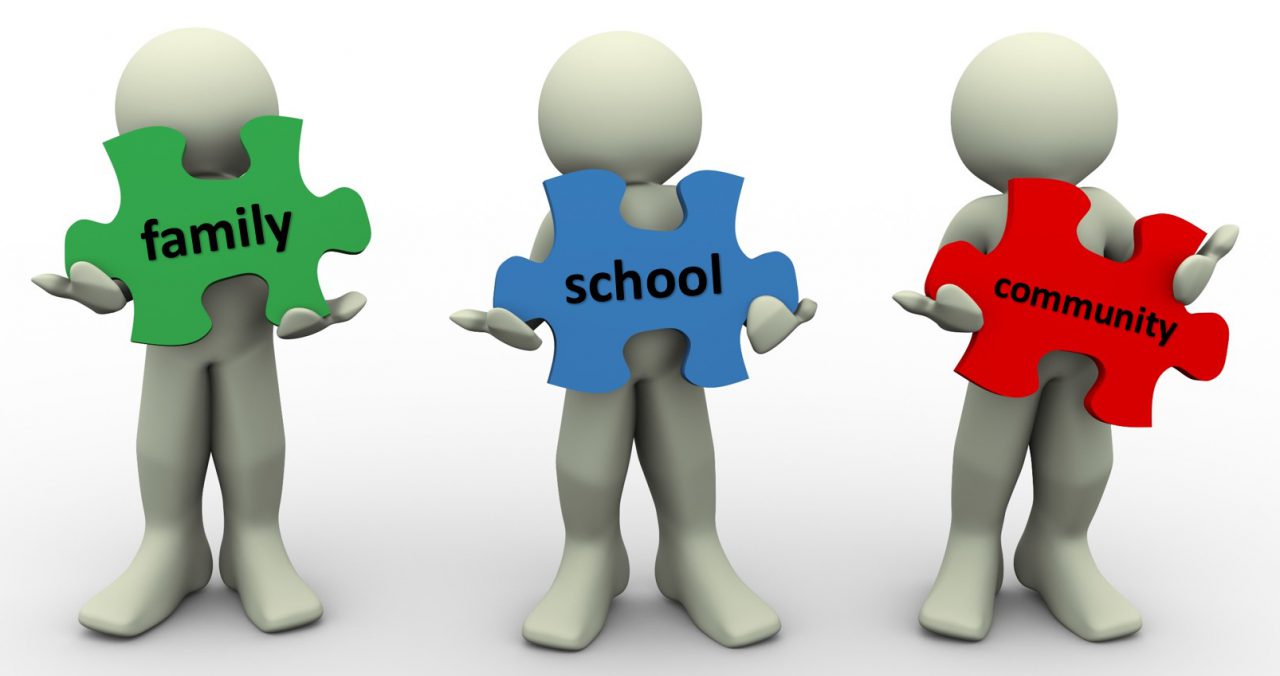 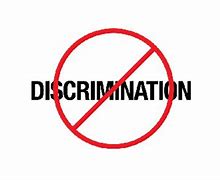 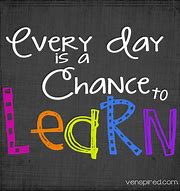 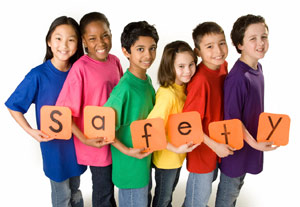 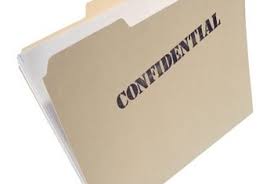 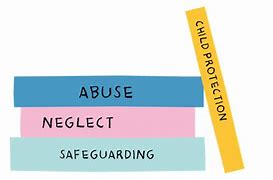 Early years’ values of care
Design a poster
27 September 2020
Do it Now! Activity
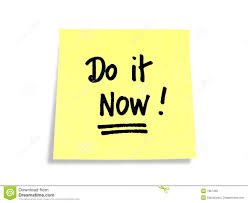 Whiteboards at the ready!
Exam Question



Multiple choice
OCR Cambridge National
Health & Social Care Level 1/2
RO21 – LO2
27 September 2020
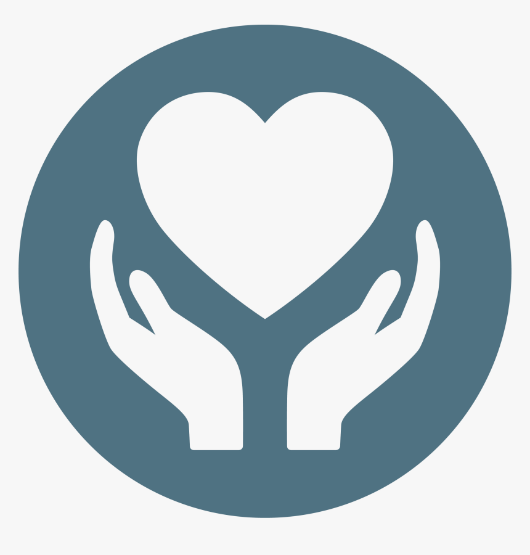 Essential values of care for use with individuals in care settings
Lesson title
Understand the importance of the values of care and how they are applied
Learning Intent – LO2
Success Criteria
Know the importance of applying the values of care
Know what a reflective practitioner is
Know why applying the care values are important:
to ensure standardisation of care (e.g. all children receiving the appropriate care and attention) 
to improve the quality of care (e.g. all hospital patients feeling safe) 
to provide clear guidelines to inform and improve practice 
to maintain or improve quality of life
To know examples of reflective practice for:
 an early years’ worker
 care workers in a GP surgery
OCR Cambridge National
Health & Social Care Level 1/2
Importance of applying the values of care in an EY setting
Choose 10. How can a care worker achieve this?
All children receive appropriate care and attention
Individual needs are met
Children feel valued
Good relationships are promoted
Children are kept safe
All children feel safe
Trust can be established
Special needs are provided for
Children are treated fairly
Children have increased self-esteem and confidence
Children don’t feel stupid or patronised
Children are given opportunities to support their develop
Children are respected
Legislation (laws) are followed
Children rights are promoted
Staff who value diversity act as role models
Why it is important to apply the values of care
SU should receive appropriate care, attention and treatment
Staff should work to the same high standards
All individuals feeling safe
Service users’ individual needs are met e.g. adaptations made, care provided, resources made
Helping a child fulfil their potential
Providing access for those with mobility problems/communication barriers
Appropriate end of life care in a hospice
Reflective Practice
There are 4 main aspects for being a reflective practitioner:
Exploring your training and development needs 
Evaluating specific incidents or activities
Identifying what might be done better next time to improve
Identifying what went well
Reflective practice for an early years care worker
Table 2.2
27 September 2020
Do it Now! Activity
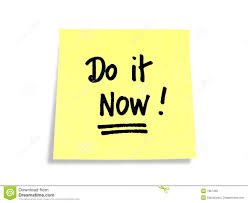 Whiteboards at the ready!
CCCPE

PED MC PIRB

9 protected characteristics?

What do they mean?
OCR Cambridge National
Health & Social Care Level 1/2
RO21 – LO2
27 September 2020
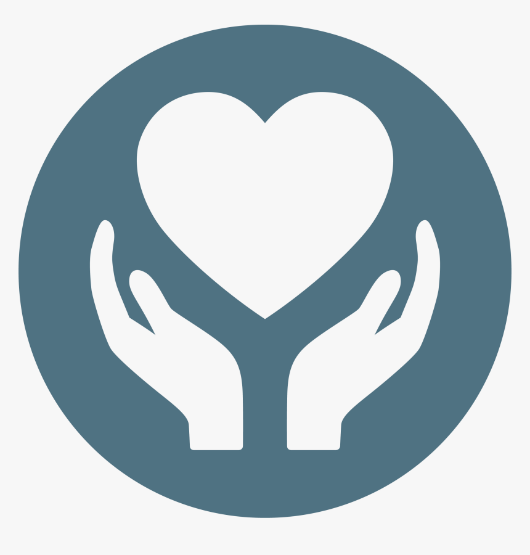 Essential values of care for use with individuals in care settings
Lesson title
Understand the importance of the values of care and how they are applied
Learning Intent – LO2
Success Criteria
To show empathy about people in difficult circumstances
Know the effects on people who use services if the values of care are not applied:
physical (e.g. pain if medication/treatment is not given) 
intellectual (e.g. loss of focus/concentration) 
emotional (e.g. feeling betrayed, low self-esteem) 
social (e.g. feeling excluded from the group).
Know the effects on people who use services if the values of care are not applied
OCR Cambridge National
Health & Social Care Level 1/2
Effects on people if the care values are not applied
Physical Effects – on the body
Intellectual Effects – thinking skills
Emotional Effects – feelings
Social Effects – relationships
Stretch Activity: Mrs Talbot’s cup of tea 	(pg 18)
27 September 2020
Do it Now! Activity
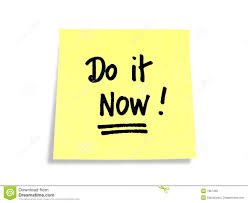 Whiteboards at the ready!
What does PIES mean?


Give one example for each of how care values affect people
OCR Cambridge National
Health & Social Care Level 1/2
RO21 – LO2
27 September 2020
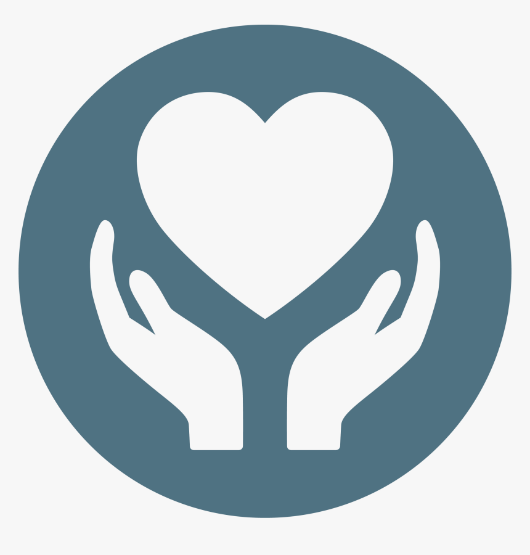 Essential values of care for use with individuals in care settings
Lesson title
Understand the importance of the values of care and how they are applied
Learning Intent – LO2
Success Criteria
Learn how to revise using different methods
Practice exam questions
Know how to retain information
Understand the importance of the values of care and how they are applied – answer a variety of exam questions on Rights (LO1) and Care Values (LO2)
OCR Cambridge National
Health & Social Care Level 1/2
What marks would you give?